Труд людей весной
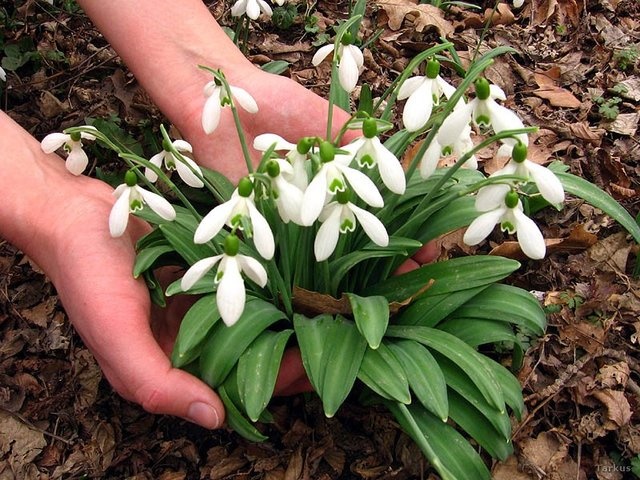 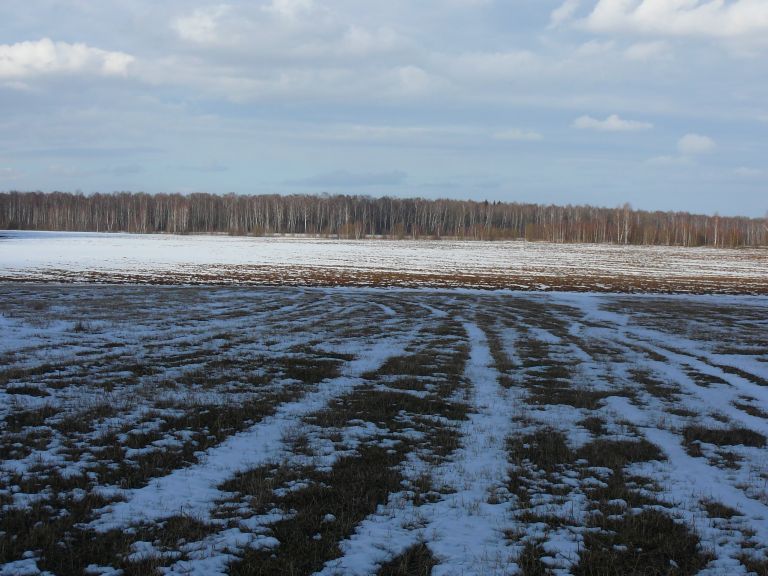 Как только с полей сходит снег, на них начинаются весенние работы.
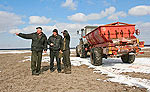 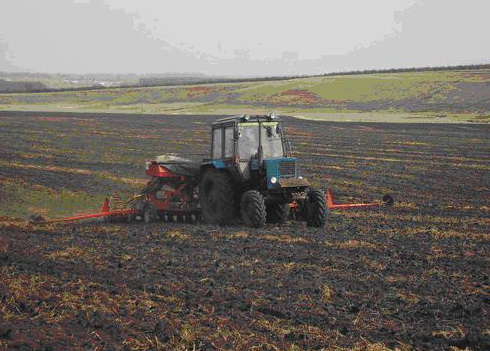 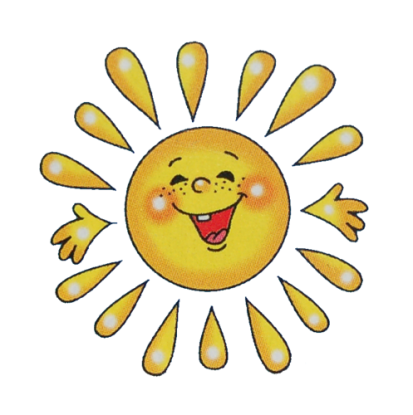 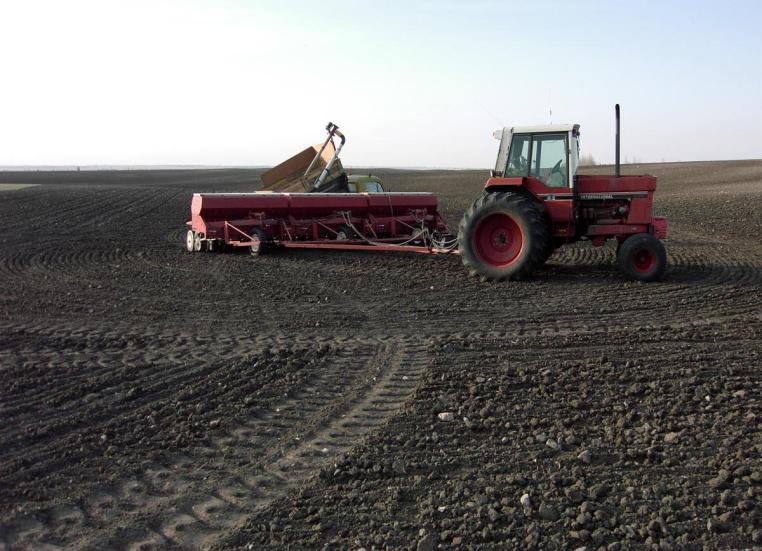 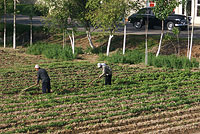 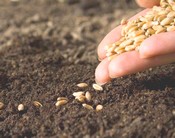 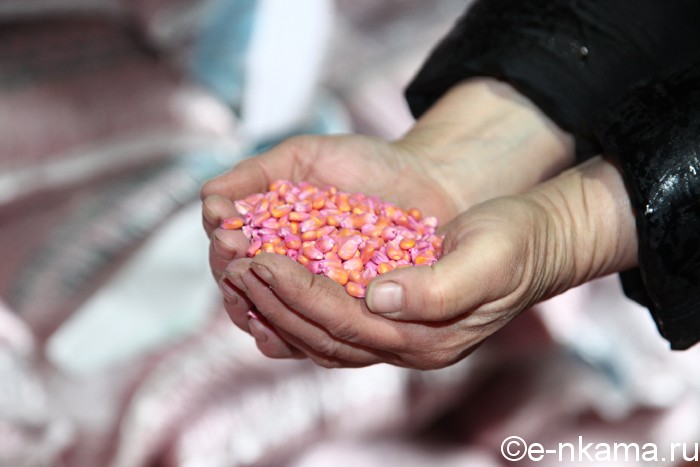 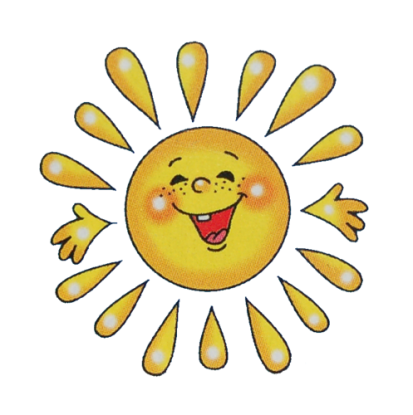 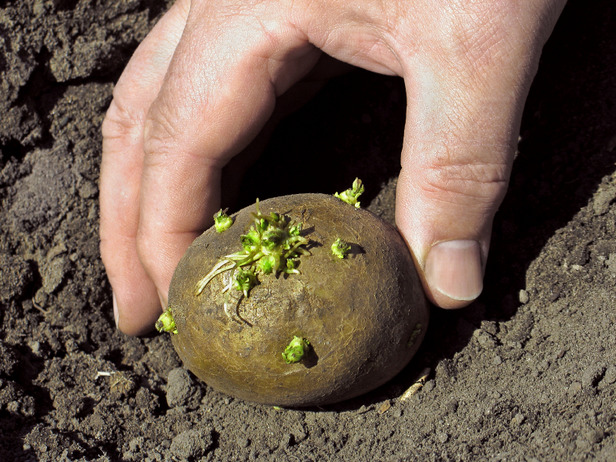 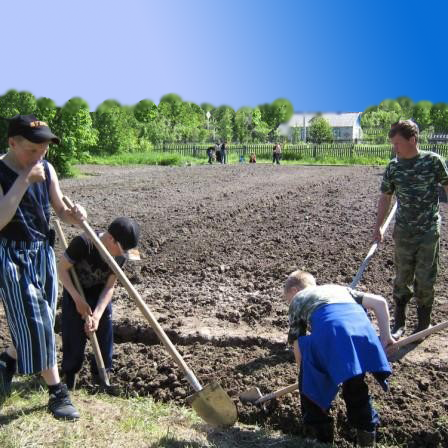 Надо успеть за короткое время, пока не пересохла почва, посеять семена хлебных и овощных растений, высадить картофель.
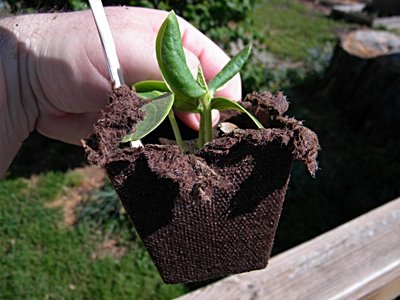 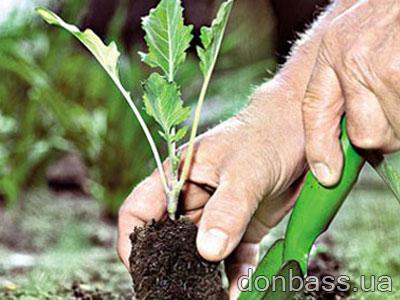 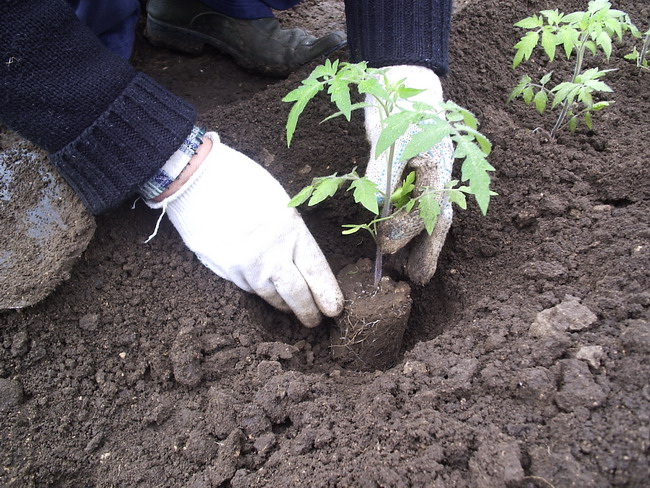 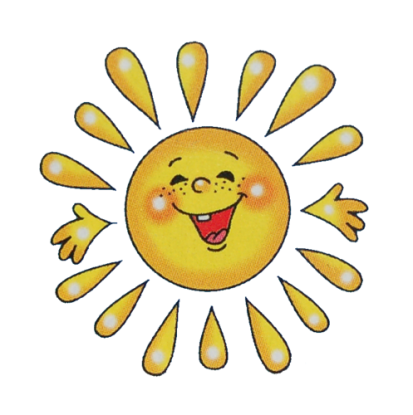 В конце весны, в теплые майские дни, высаживают рассаду огурцов, помидоров, капусты.
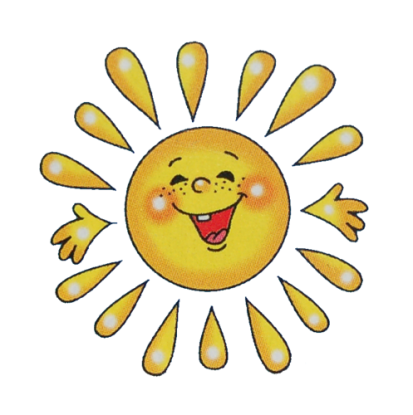 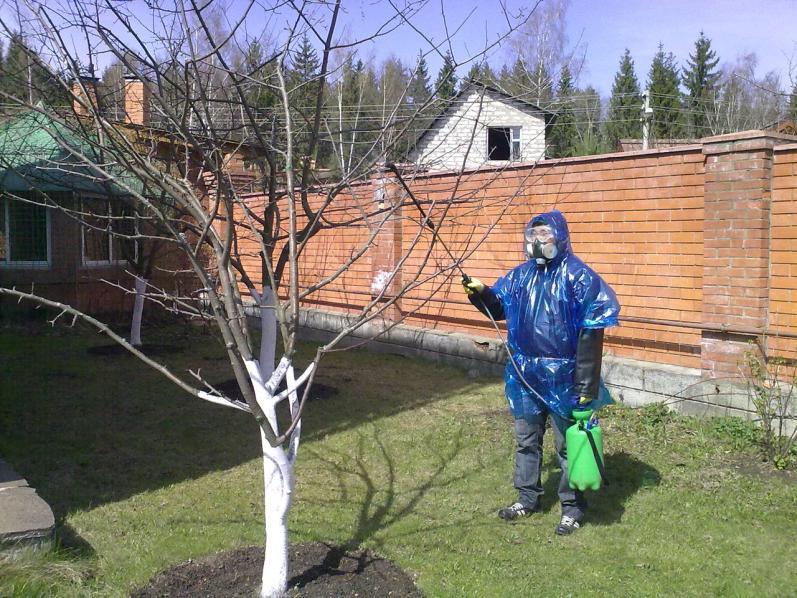 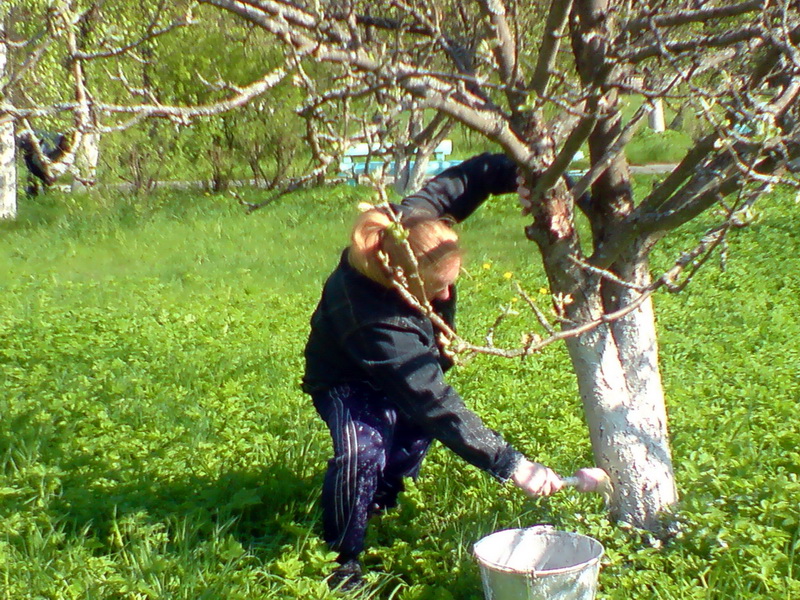 В садах деревья и кустарники опрыскивают ядовитыми веществами, которые убивают насекомых-вредителей. Так же, как осенью, нижнюю часть стволов плодовых деревьев белят известью.
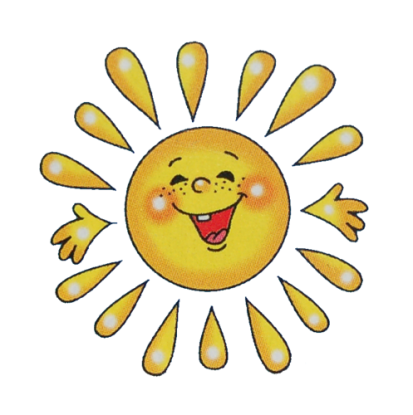 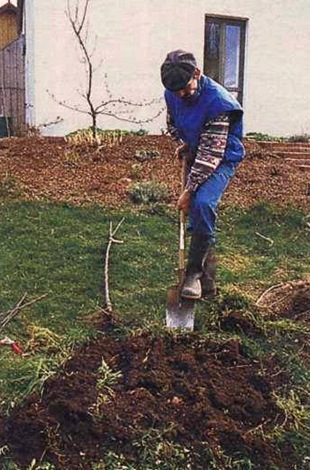 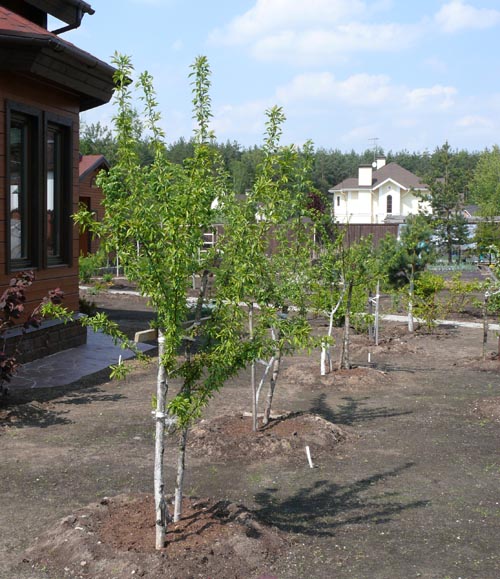 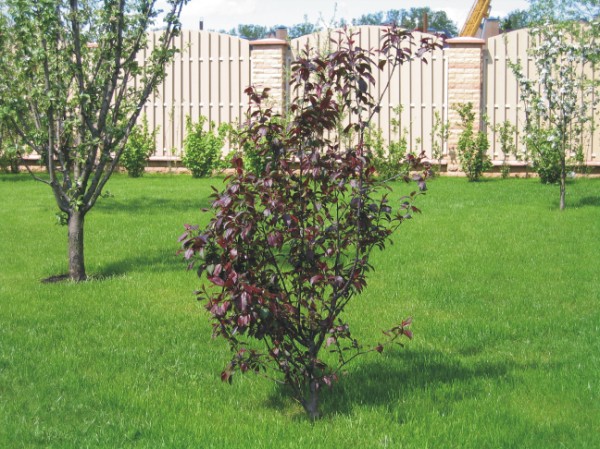 Весной в садах проводят посадку плодовых деревьев и кустарников.
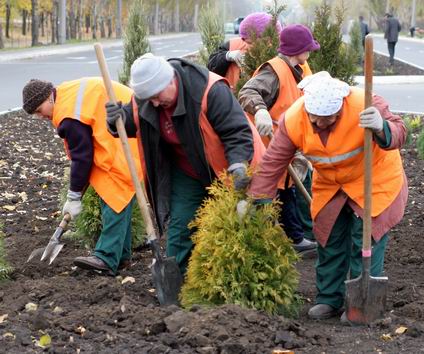 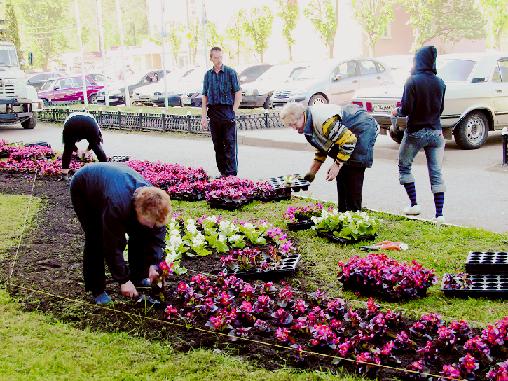 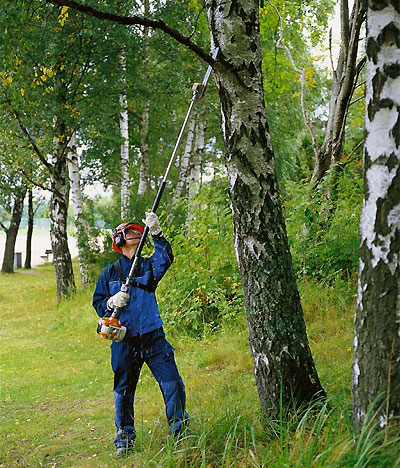 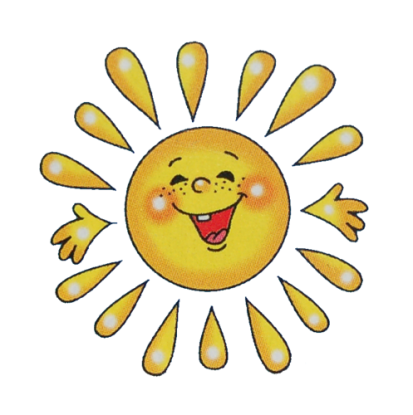 На улицах городов, поселков и сел подрезают деревья и высаживают новые растения. В парках и скверах высаживают декоративные цветы.
Текстовый материал 
http://doshkolenok.kiev.ua/otvpochem/406-doshkolnikam-o-vesne.html